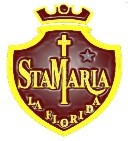 El movimiento de rotación
Tema del mes: Sistema Solar y el Universo
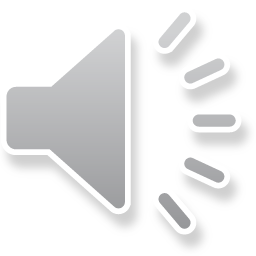 ¡Hola niños y niñas!
¿Cómo están?

Quiero invitarlos a que  nuevamente viajemos al Sistema Solar y aprendamos de los movimientos de la Tierra.
¿Están listos y listas?
¡Vamos entonces!
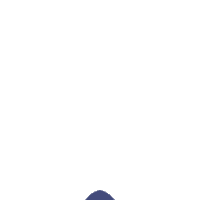 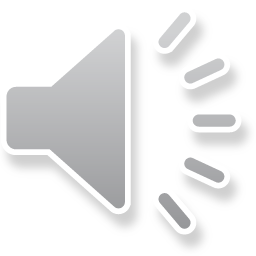 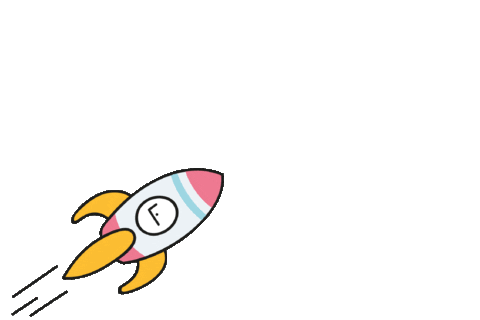 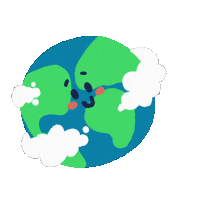 La Tierra, nuestro planeta, realiza dos movimientos: la rotación y la traslación.
Hoy aprenderemos sobre el movimiento de rotación.
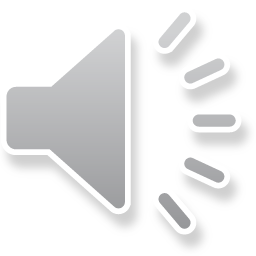 Pero antes…
¿Se han preguntado cómo se origina el día y la noche?
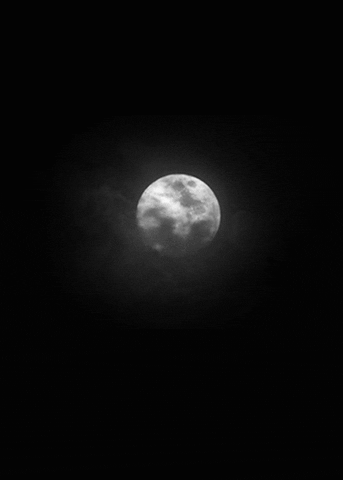 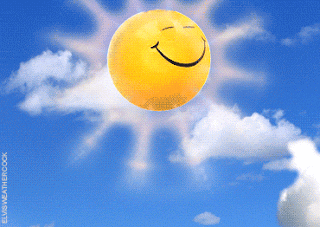 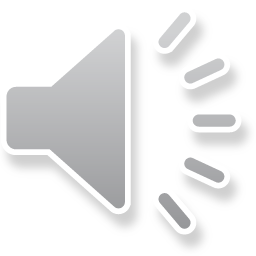 La rotación
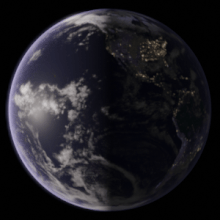 La Tierra siempre está girando, nunca para, como su nombre lo indica, siempre está rotando. En el movimiento de rotación, la Tierra gira sobre sí misma,
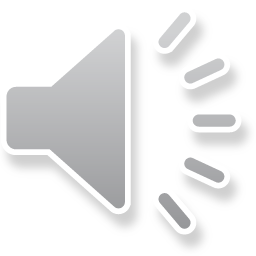 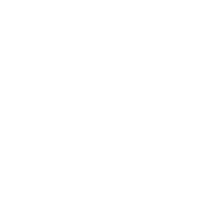 ¿Sabes cuánto se demora la Tierra en dar una vuelta sobre sí misma?
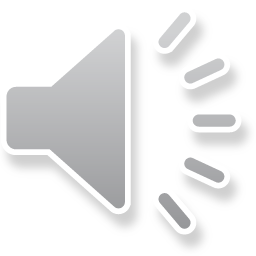 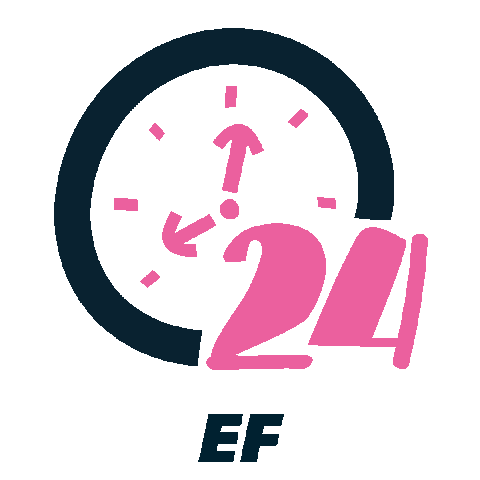 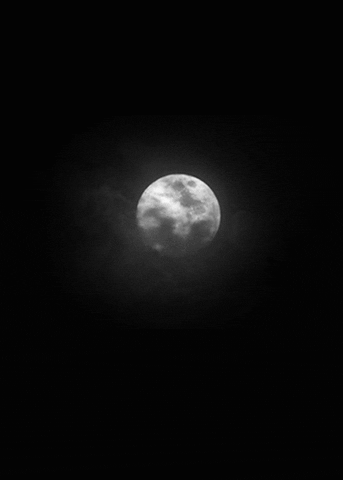 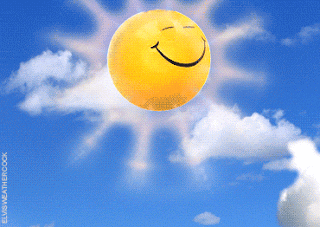 24 horas es  =  1 día completo.
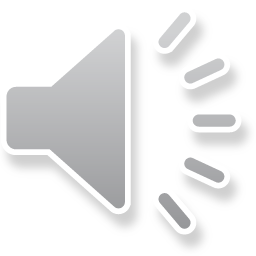 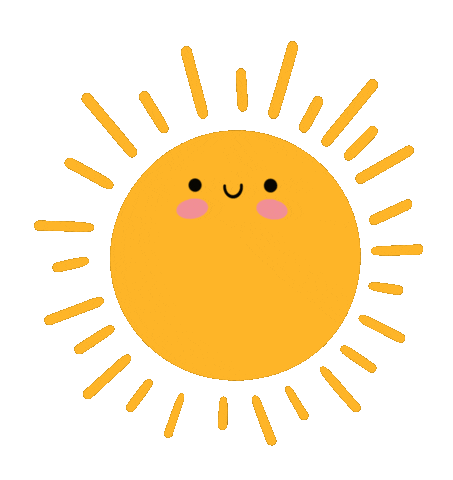 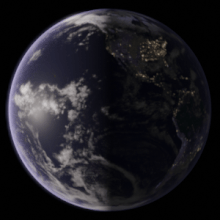 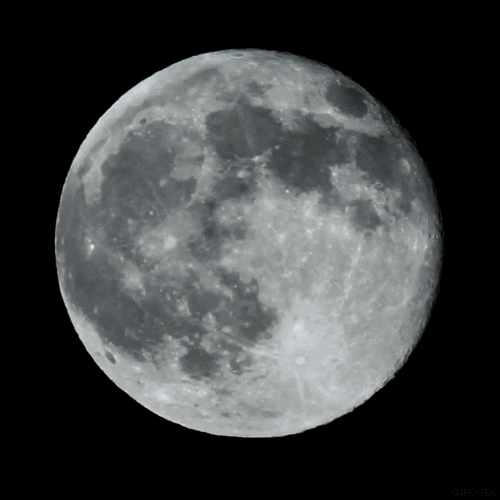 El día y la noche se producen debido a que nuestro planeta queda dividido en dos mitades: una mitad mira de frente hacia el sol, quedando completamente iluminados, por lo cual es de día. Mientras que en la otra mitad que queda de espaldas al sol, o frente a la luna, es de noche, debido a que no llegan los rayos del sol.
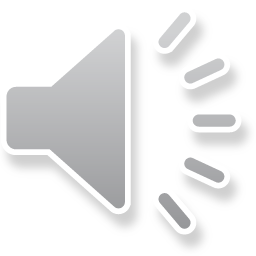 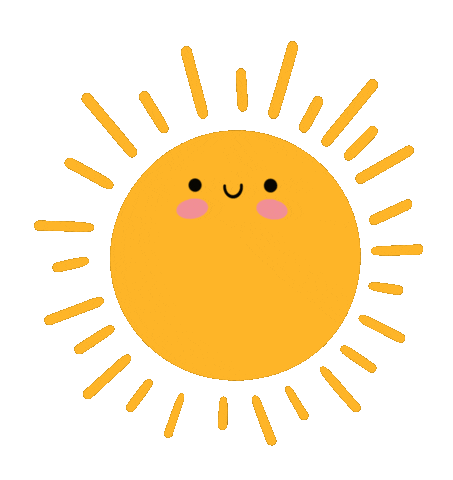 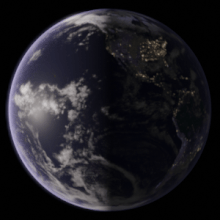 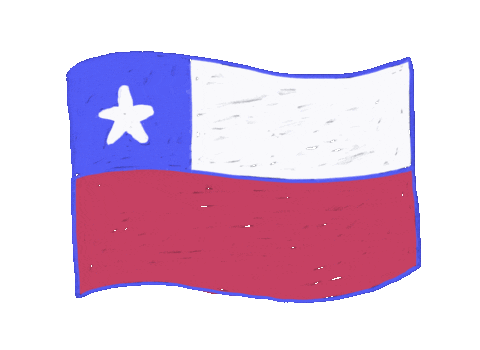 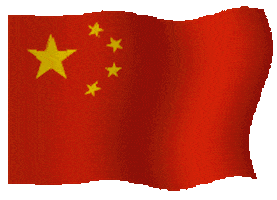 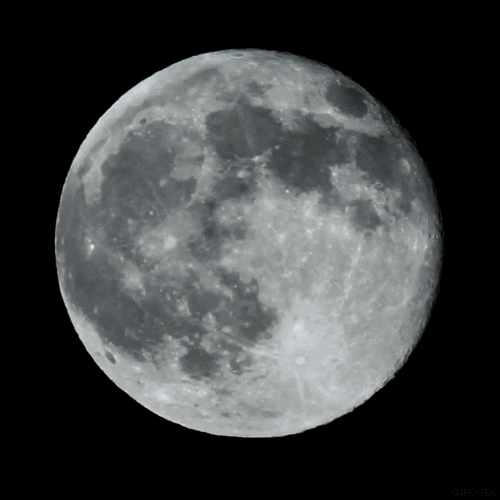 Por ejemplo…mientras en Chile ahora es de día , en china es de noche.
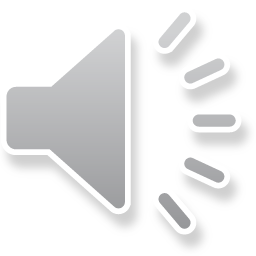 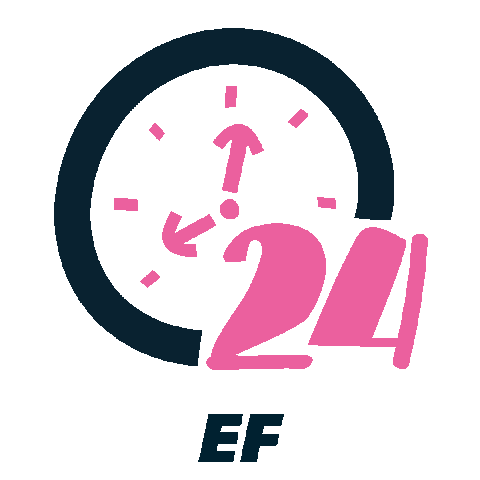 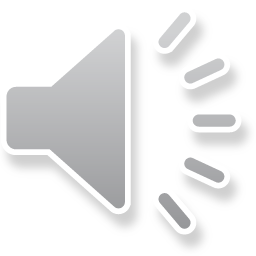 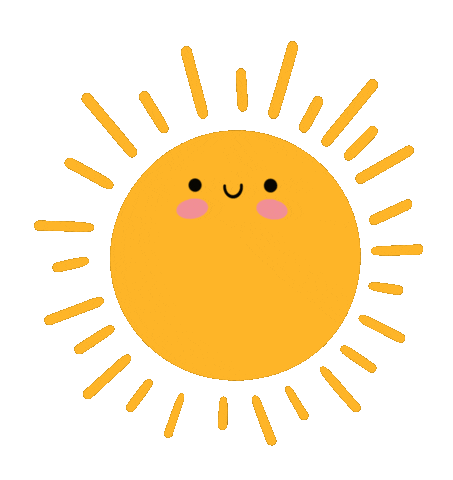 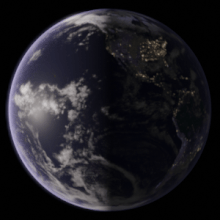 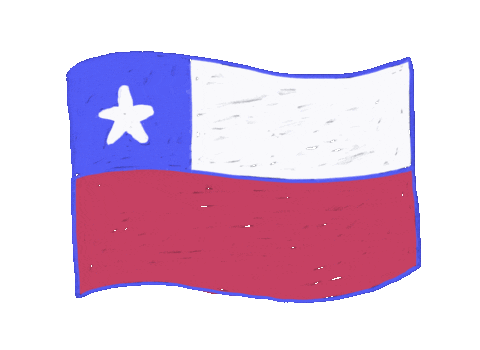 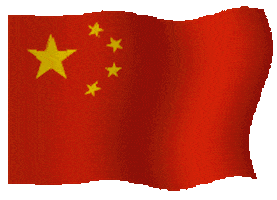 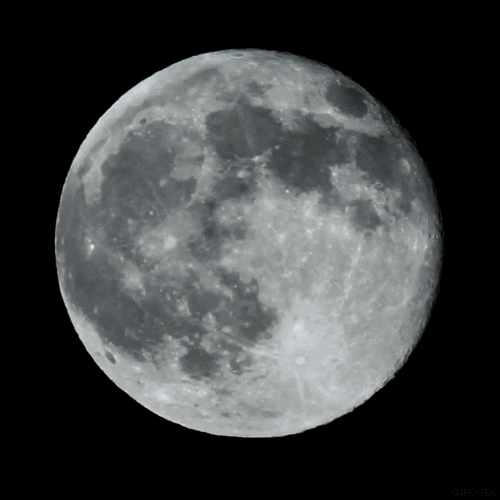 …en Chile es de noche y en china de día
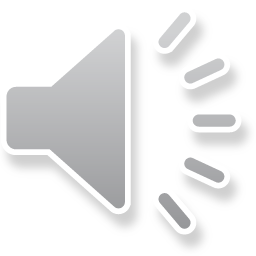 Para poner en práctica lo aprendido sobre el día y la noche en clases virtuales haremos este hermoso trabajo.
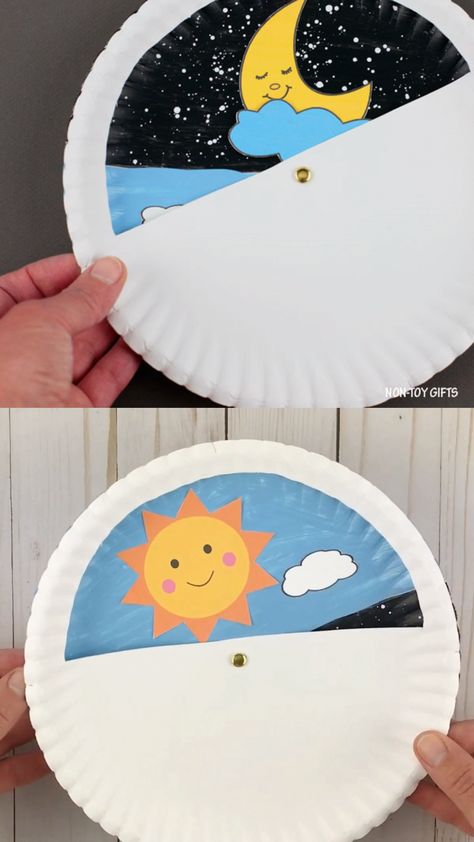 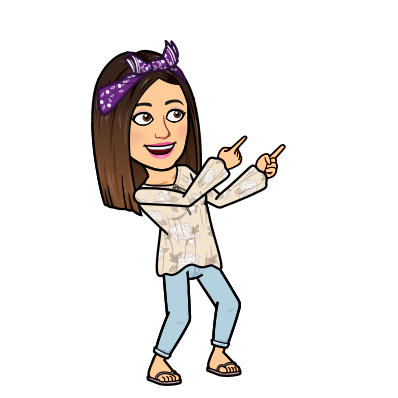 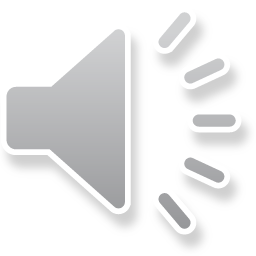 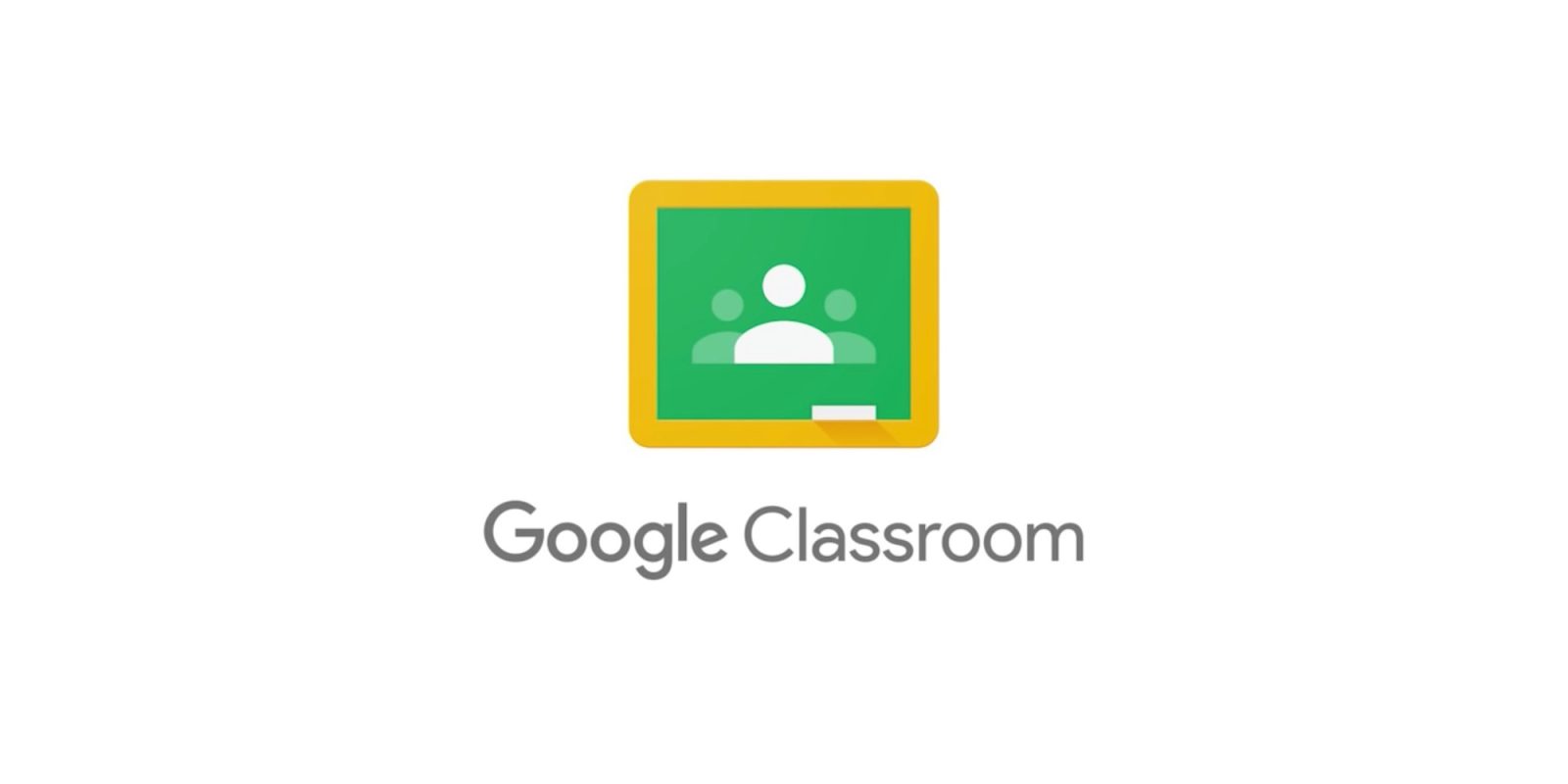 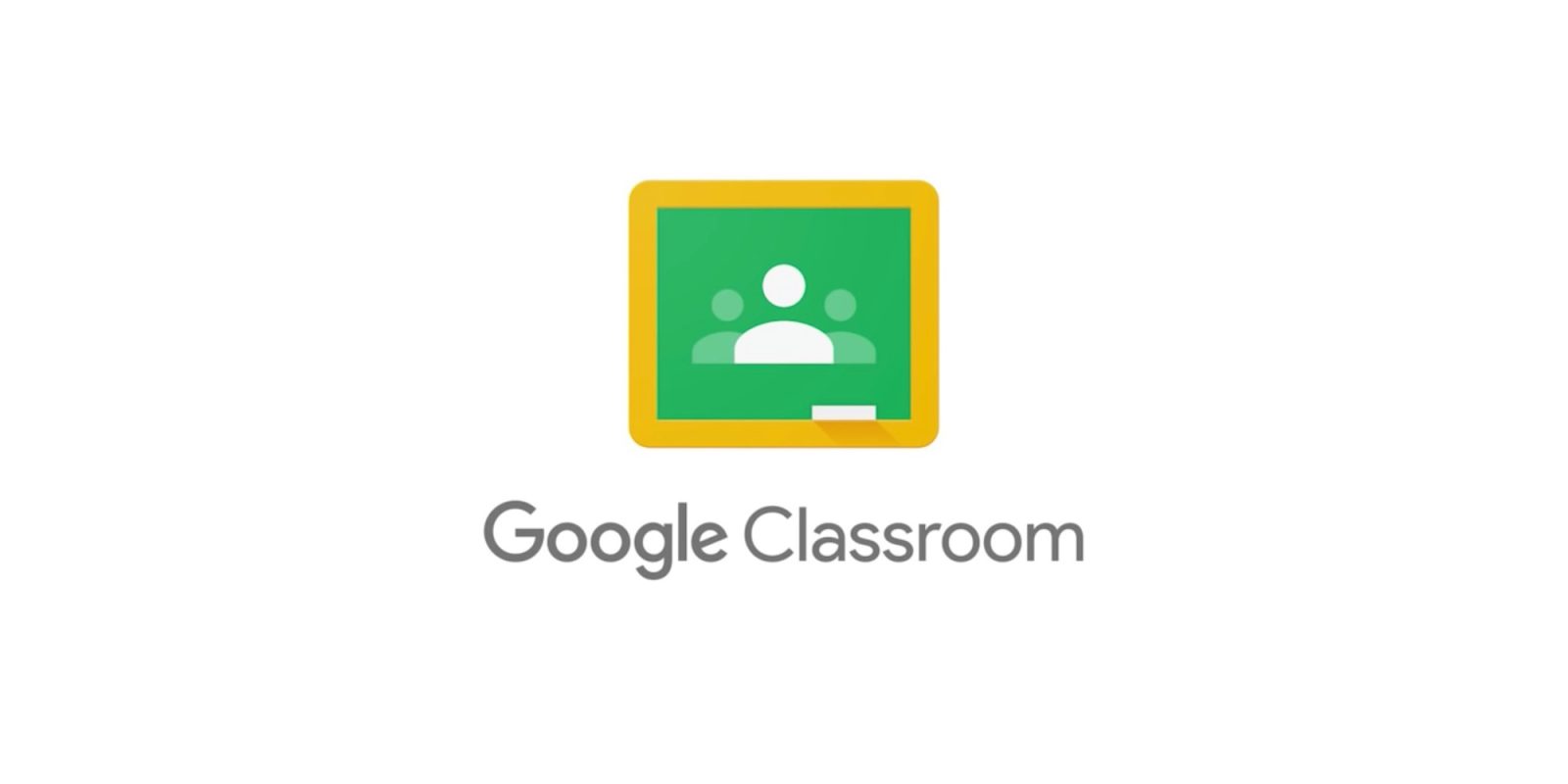 Recuerda siempre…
Una vez que termine la clase, debes subir la foto de tu tarea a Classroom.
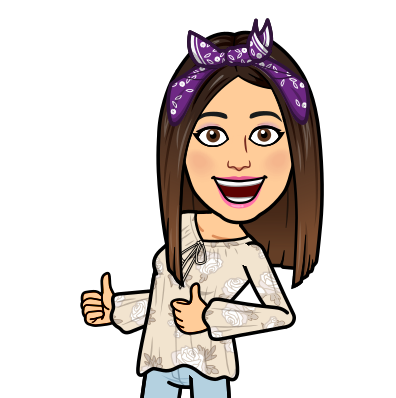 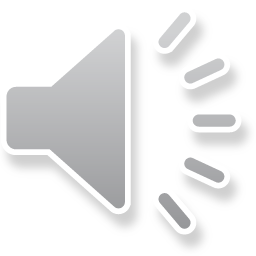 ¡nos vemos la próxima semana!
Kinder A: anne.salazar@colegiostmf.cl

Kinder B: marylan.barraza@colegiostmf.cl

Kinder C: maria.quiroga@colegiostmf.cl

Kinder D: marilu.ramirez@colegiostmf.cl
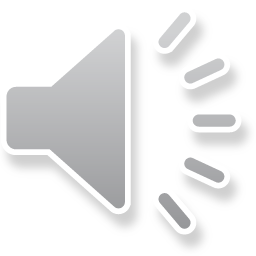